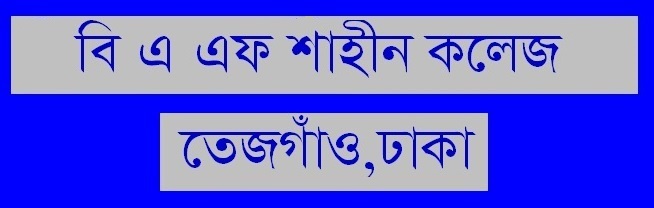 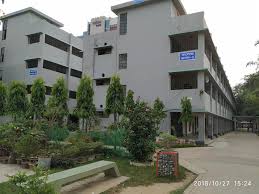 স্বাগতম
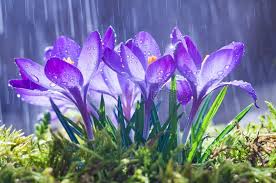 মোঃ মহিউদদী্ন মাহমুদ
প্রভাষক, উদ্ভিদবিদ্যা বিভাগ,                               বি এ এফ শাহীন কলেজ ,ঢাকা । Email:mahmudfhdu352@gmail.comMobile No : 01728395657
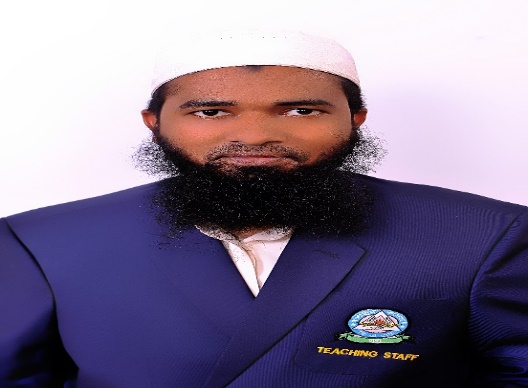 এরিস্টটল এর উক্তি
শিক্ষার শেকড়ের স্বাদ তেঁতো হলে ও এর ফল মিষ্টি।
পাঠ পরিচিতি
অধ্যায়-৫ শৈবাল ও ছত্রাক
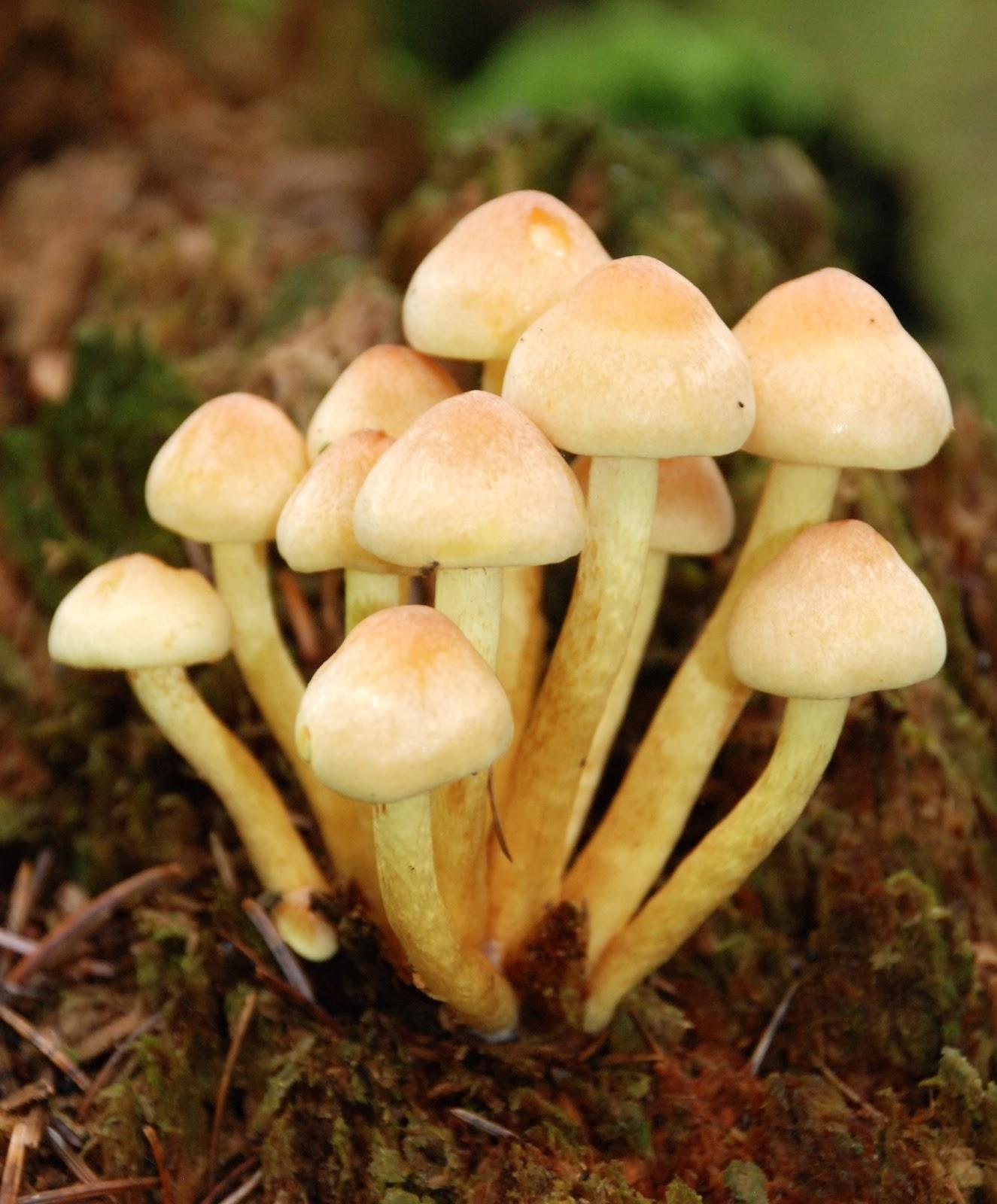 পাঠ শিরোনাম
Agaricus     (মাশরুম)
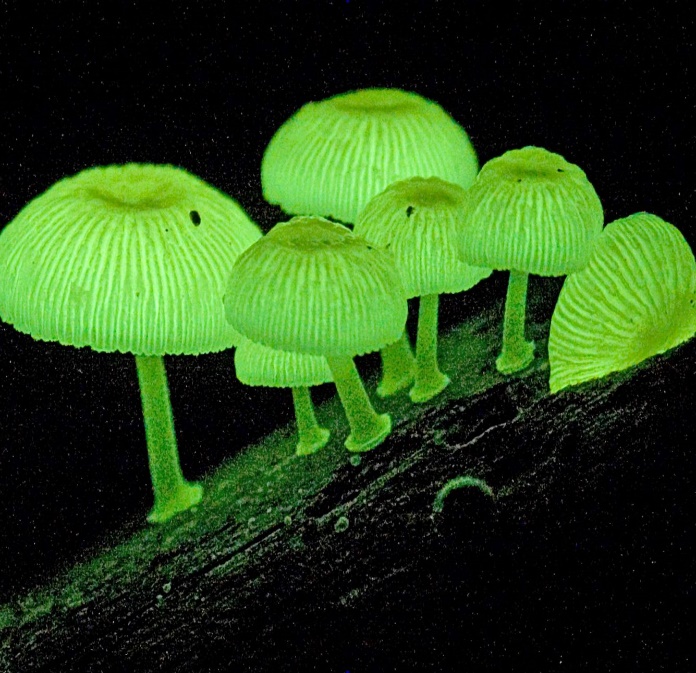 শিখনফল
Agaricus এর শ্রেণিবিন্যাস                                                                                      
Agaricus   এর পরিচিতি                                                                               
Agaricus এর দৈহিক গঠন                                                                                           
Agaricus  এর  গুরুত্ব
শ্রেণিবিন্যাস
Kingdom : Fungi                 Division: Basidiomycota                       Class : Basidiomycetes                    Order : Agaricales                           Family : Agaricaceae                     Genus : Agaricus
পরিচিতি
ব্যাঙের  ছাতা  নামে পরিচিত                                                        
এরা মৃতজীবী                                                                                               
ভেজা মাটিতে ও পচনশীল জৈব বস্তুর উপর জন্মায়                                                        
খালি জায়গায় অনেকগুলো মাশরুম চক্রাকারে থাকলে পরীচক্র বলা হয় ।
পরীচক্র
দৈহিক গঠন
দেহকে দুইটি অংশে ভাগ করা হয়                     ১.দৈহিক অংশ বা মাইসেলিয়াম                         ২.জনন অংশ বা Fruit body
মাইসেলিয়াম
শাখা – প্রশাখা বিশিষ্ট                                         
সূত্রাকার                                                                     
মাটি বা জৈব বস্তুর একটু ভেতরে থাকে                                        
হাইফি প্রস্থপ্রাচীর বিশিষ্ট                                                                   
হাইফি সাদা ধরনের                                          
দড়ির মত হাইফিকে রাইজোমরফ বলা হয়
হাইফির  কোষের             উপাদান
দানাদার প্রোটোপ্লাজম                                     
একাধিক নিউক্লিয়াস                                                            
ছোট কোষ গহ্বর                                                               
সঞ্চিত খাদ্য তৈল বিন্দু
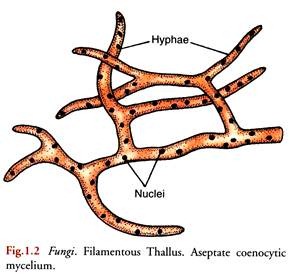 জনন অংশ
উপরের দিকে ছাতার ন্যায় অংশ পাইলিয়াস
পাইলিয়াসের আবরণী ঝিল্লী ভেলাম                      
পাইলিয়াসের নিচের দিকে ঝুলন্ত অংশ গিল বা ল্যামিলী
গিলে ব্যাসিডিয়া তৈরি হয়                                       
স্টাইপের মাথায় চক্রাকার অংশ অ্যানুলাস থাকে
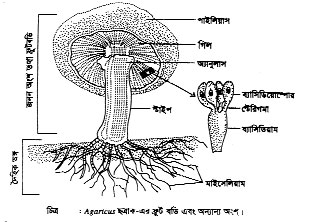 গুরুত্ব
খাদ্য হিসেবে                                                                  
মৃত্তিকার পুষ্টি বৃদ্ধিতে                                                         
শিল্পে ও বাণিজ্যে                                                          
দূষণরোধে                                                       
ঔষধি তৈরিতে
মূল্যায়ন
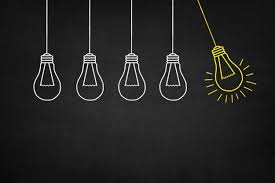 হাইপির উপাদান কি কি ?     
পরীচক্র কি ?
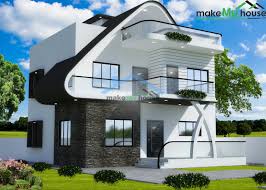 বাড়ির কাজ
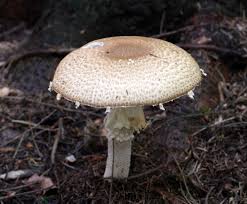 চিত্র -ক                            ক) ভেলাম কি ?                                         ১  খ) গিল বলতে কী বোঝায় ?                          ২ গ) চিত্র -ক  এর দৈহিক অংশের বর্ণনা লেখ ৷            ৩ ঘ) চিত্র –ক এর অর্থনৈতিক গুরুত্ব বিশ্লেষন কর ৷         ৪
ধন্যবাদ
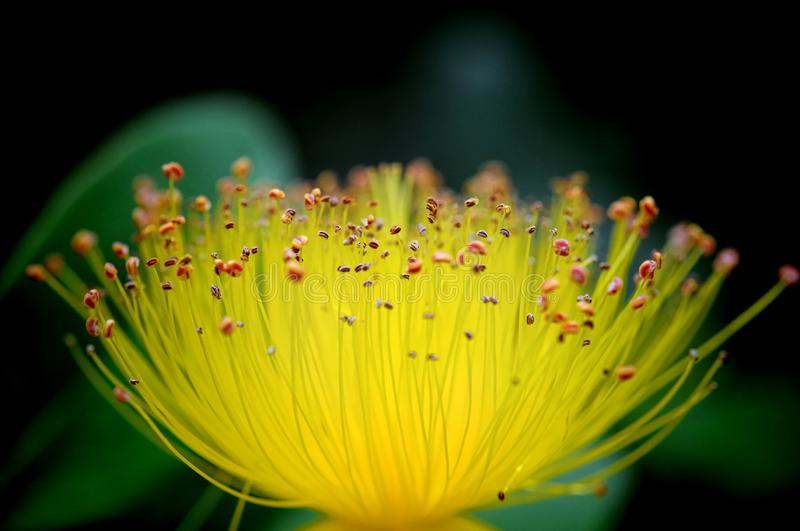